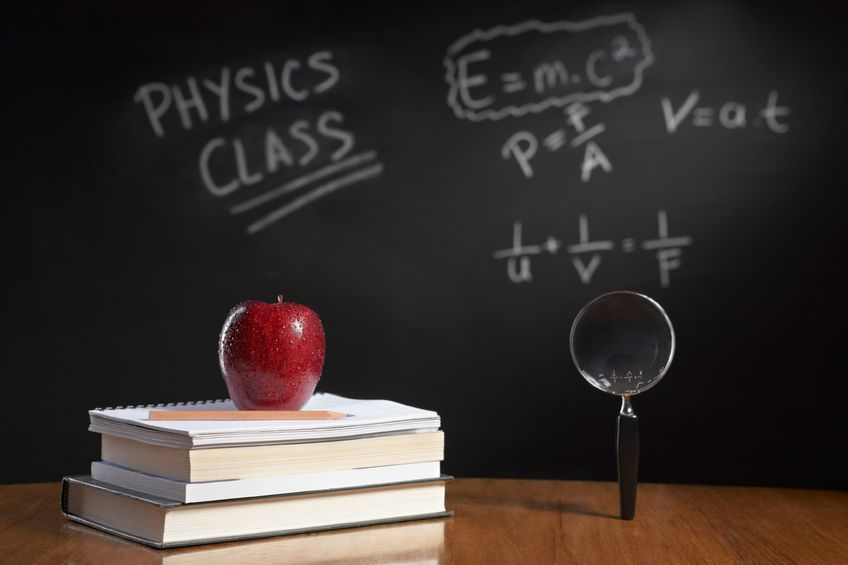 PHYSICS – Electrical quantities (1)
LEARNING OBJECTIVES
Static Electricity
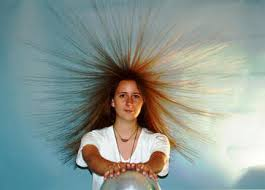 http://www.physics.upenn.edu/undergraduate/undergraduate-physics-labs/experiments/electric-charge-and-static-electricity
Static Electricity
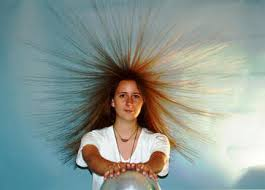 http://www.physics.upenn.edu/undergraduate/undergraduate-physics-labs/experiments/electric-charge-and-static-electricity
Static electricity is all about charges which are not free to move.
As a result they build up in one place, resulting in a spark or shock when they do move.
Static Electricity
Insulating materials, such as polythene and perspex, can be charged by rubbing them with a dry woollen cloth.
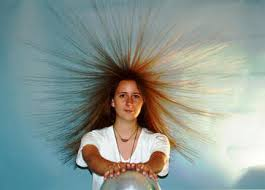 +
-
-
+
-
+
-
+
http://www.physics.upenn.edu/undergraduate/undergraduate-physics-labs/experiments/electric-charge-and-static-electricity
Static electricity is all about charges which are not free to move.
+
-
+
-
As a result they build up in one place, resulting in a spark or shock when they do move.
Perspex
Polythene
Static Electricity
Insulating materials, such as polythene and perspex, can be charged by rubbing them with a dry woollen cloth.
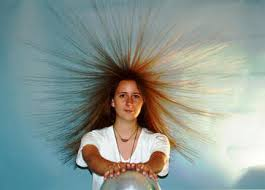 +
+
-
-
-
-
+
+
-
-
+
+
-
-
+
+
http://www.physics.upenn.edu/undergraduate/undergraduate-physics-labs/experiments/electric-charge-and-static-electricity
Static electricity is all about charges which are not free to move.
+
+
-
-
+
+
-
-
As a result they build up in one place, resulting in a spark or shock when they do move.
Like charges will try to repel each other.
Static Electricity
Insulating materials, such as polythene and perspex, can be charged by rubbing them with a dry woollen cloth.
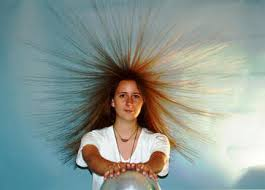 +
+
-
-
-
-
+
+
-
-
+
+
-
-
+
+
http://www.physics.upenn.edu/undergraduate/undergraduate-physics-labs/experiments/electric-charge-and-static-electricity
Static electricity is all about charges which are not free to move.
+
+
-
-
+
+
-
-
As a result they build up in one place, resulting in a spark or shock when they do move.
Unlike charges will try to attract each other.
Static Electricity
Insulating materials, such as polythene and perspex, can be charged by rubbing them with a dry woollen cloth.
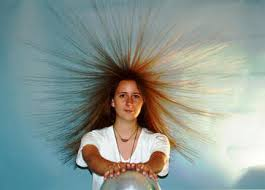 +
+
-
-
-
-
+
+
-
-
+
+
-
-
+
+
http://www.physics.upenn.edu/undergraduate/undergraduate-physics-labs/experiments/electric-charge-and-static-electricity
Static electricity is all about charges which are not free to move.
+
+
-
-
+
+
-
-
As a result they build up in one place, resulting in a spark or shock when they do move.
The closer the charges, the greater the force between them.
Static Electricity
Only electrons move, never the positive charges!
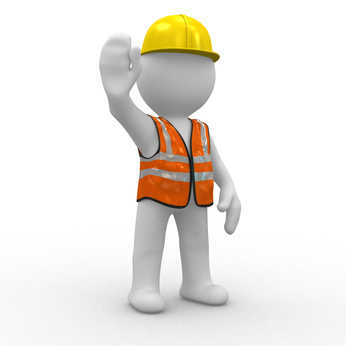 Static Electricity
Only electrons move, never the positive charges!
+
-
+
-
-
-
+
-
-
+
-
+
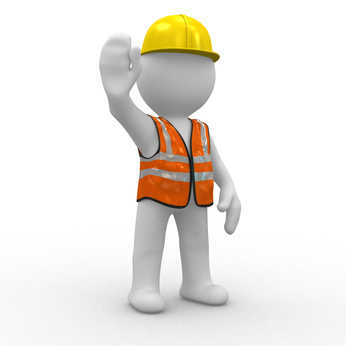 +
Electrons move from the rod onto the duster.
The rod becomes positively charged, and the duster becomes negatively charged.
Perspex
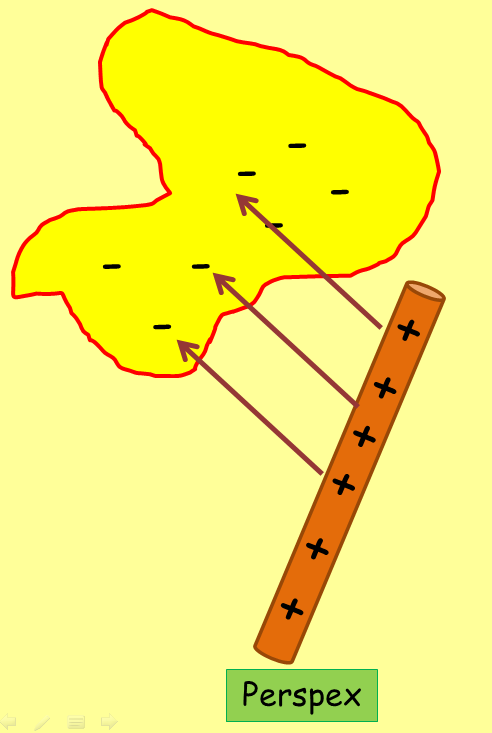 Static Electricity
Only electrons move, never the positive charges!
-
+
-
+
+
-
+
+
+
-
+
-
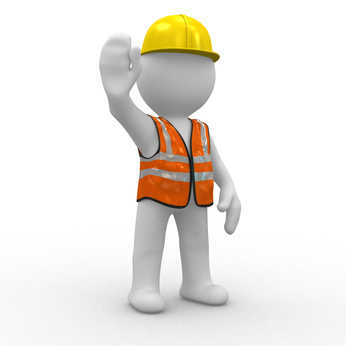 -
Electrons move from the duster onto the rod.
The rod becomes negatively charged, and the duster becomes positively charged.
Polythene
Uses of Static Electricity
1. Electrostatic smoke precipitators.
As particles of smoke or dust rise up the chimney they are attracted to the charged plates on either side.
+
-
-
+
-
+
-
+
-
+
-
+
Uses of Static Electricity
1. Electrostatic smoke precipitators.
2. Spray painting
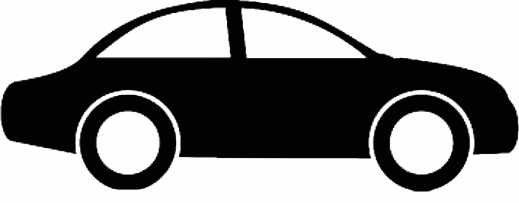 _
_
As particles of smoke or dust rise up the chimney they are attracted to the charged plates on either side.
_
+
+
+
+
-
-
+
-
+
-
+
The spray nozzle is connected to a positive terminal.
Each spray drop is now +ve.
The drops repel and spread out.
The car is connected to the earth (or –ve).
+ve drops attracted to the –ve car.
-
+
-
+
Uses of Static Electricity
1. Electrostatic smoke precipitators.
2. Spray painting
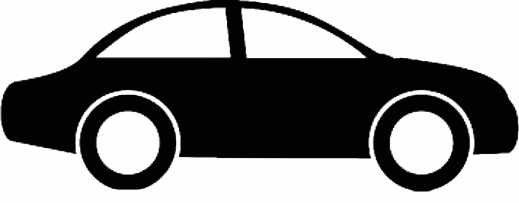 _
_
As particles of smoke or dust rise up the chimney they are attracted to the charged plates on either side.
_
+
+
+
+
-
-
+
-
+
-
+
The spray nozzle is connected to a positive terminal.
Each spray drop is now +ve.
The drops repel and spread out.
The car is connected to the earth (or –ve).
+ve drops attracted to the –ve car.
-
+
-
+
3. Photocopiers make use of static to attract black toner to the paper.
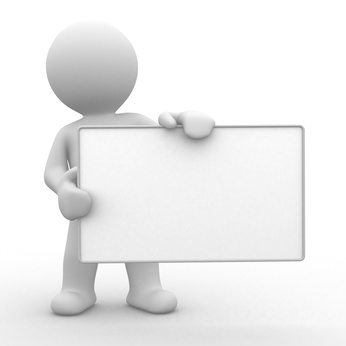 Distinguish between electrical conductors and insulators and give typical examples
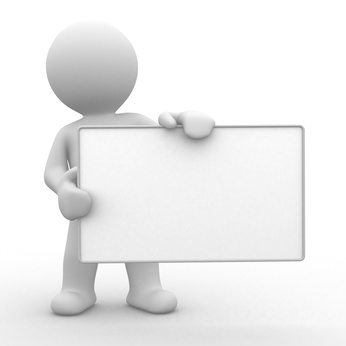 CONDUCTORS – allow electrons to pass through them.  Metals have ‘free’ electrons between the individual atoms, and this makes them excellent conductors.  The free electrons also make them good conductors of thermal energy (heat).
Distinguish between electrical conductors and insulators and give typical examples
Copper (conductor)
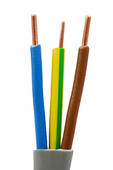 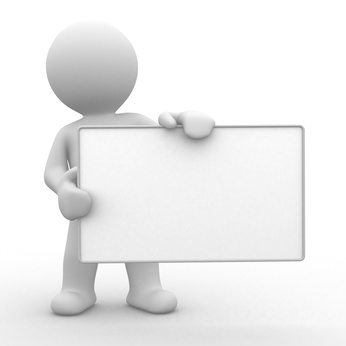 CONDUCTORS – allow electrons to pass through them.  Metals have ‘free’ electrons between the individual atoms, and this makes them excellent conductors.  The free electrons also make them good conductors of thermal energy (heat).
Distinguish between electrical conductors and insulators and give typical examples
Copper (conductor)
INSULATORS – electrons are held tightly to their atoms so are not free to move, and so do not conduct electricity (but electrons can be transferred by rubbing – static charging).
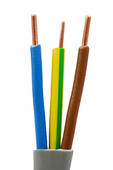 PVC
(insulator)
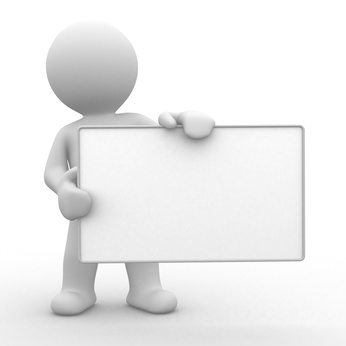 CONDUCTORS – allow electrons to pass through them.  Metals have ‘free’ electrons between the individual atoms, and this makes them excellent conductors.  The free electrons also make them good conductors of thermal energy (heat).
Distinguish between electrical conductors and insulators and give typical examples
Copper (conductor)
INSULATORS – electrons are held tightly to their atoms so are not free to move, and so do not conduct electricity (but electrons can be transferred by rubbing – static charging).
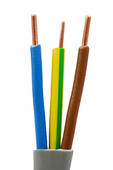 PVC
(insulator)
SEMI-CONDUCTORS – neither an insulator or a conductor.  Poor conductors when cold, but much better conductors when warm.
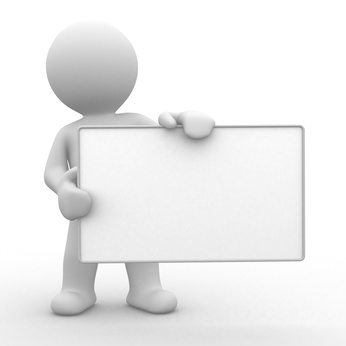 CONDUCTORS – allow electrons to pass through them.  Metals have ‘free’ electrons between the individual atoms, and this makes them excellent conductors.  The free electrons also make them good conductors of thermal energy (heat).
Distinguish between electrical conductors and insulators and give typical examples
Eg. Metals (copper, gold)  and carbon
Copper (conductor)
INSULATORS – electrons are held tightly to their atoms so are not free to move, and so do not conduct electricity (but electrons can be transferred by rubbing – static charging).
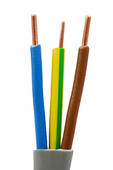 PVC
(insulator)
SEMI-CONDUCTORS – neither an insulator or a conductor.  Poor conductors when cold, but much better conductors when warm.
Eg. Silicon and germanium
Eg. Plastics, glass, dry air
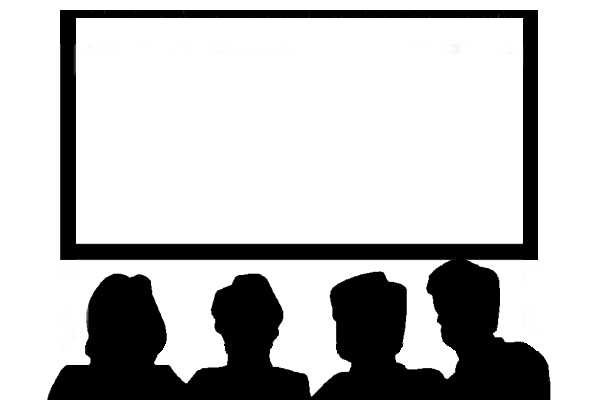 State that current is related to the flow of charge. 
Use and describe the use of an ammeter, both analogue and digital. 
State that current in metals is due to a flow of electrons.
So what’s all this ‘current’ stuff about?
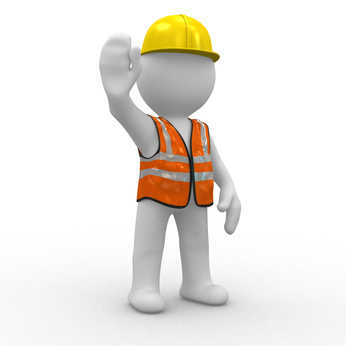 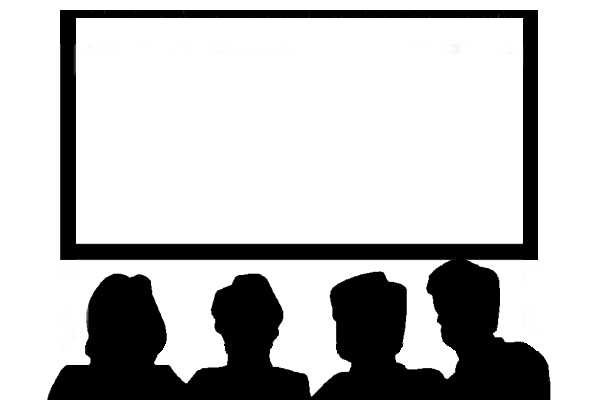 State that current is related to the flow of charge. 
Use and describe the use of an ammeter, both analogue and digital. 
State that current in metals is due to a flow of electrons.
So what’s all this ‘current’ stuff about?
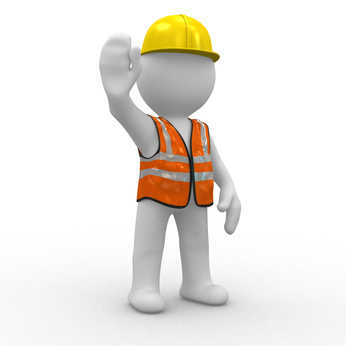 Let’s go back to basics and consider what is happening in an electrical circuit.
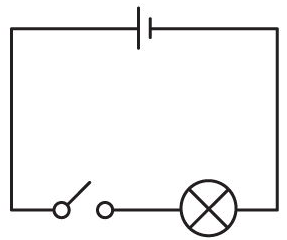 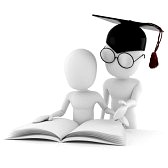 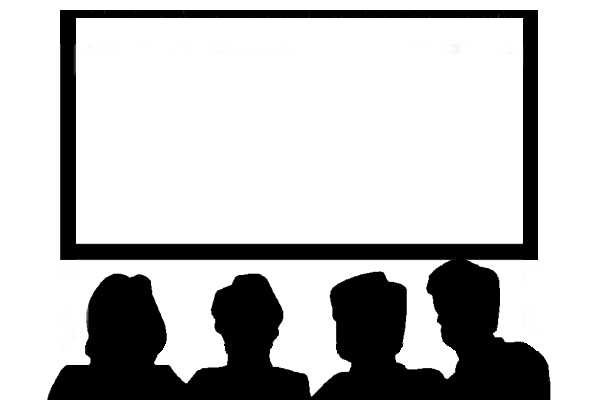 State that current is related to the flow of charge. 
Use and describe the use of an ammeter, both analogue and digital. 
State that current in metals is due to a flow of electrons.
So what’s all this ‘current’ stuff about?
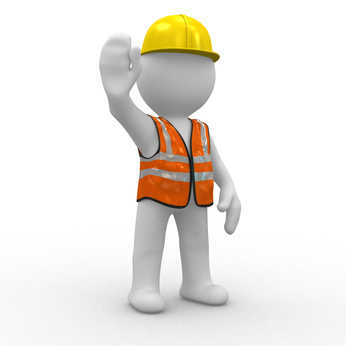 Let’s go back to basics and consider what is happening in an electrical circuit.
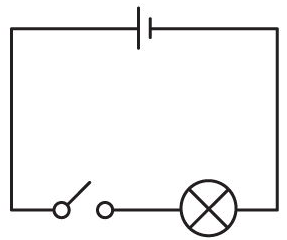 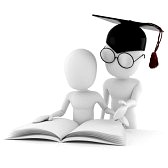 Electricity is the flow of electrons around a circuit.
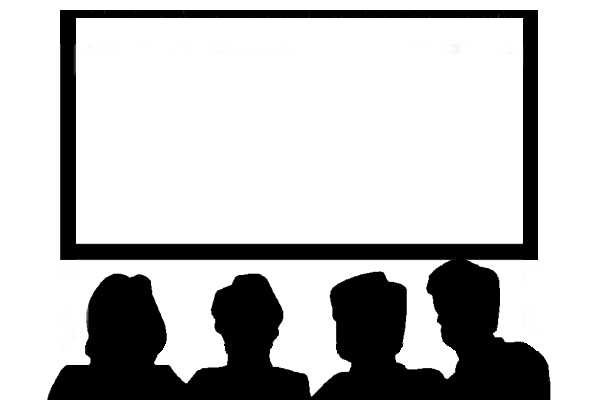 State that current is related to the flow of charge. 
Use and describe the use of an ammeter, both analogue and digital. 
State that current in metals is due to a flow of electrons.
So what’s all this ‘current’ stuff about?
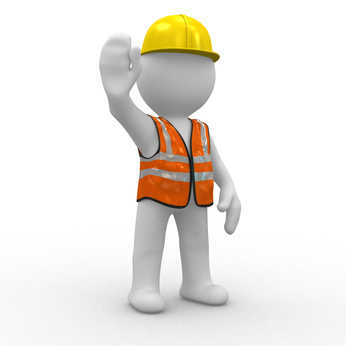 +
-
Let’s go back to basics and consider what is happening in an electrical circuit.
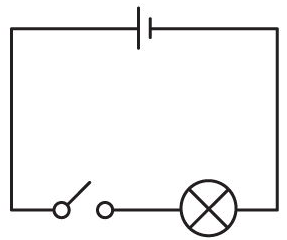 Conventional current flow
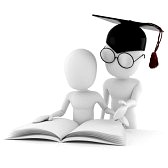 Electricity is the flow of electrons around a circuit.
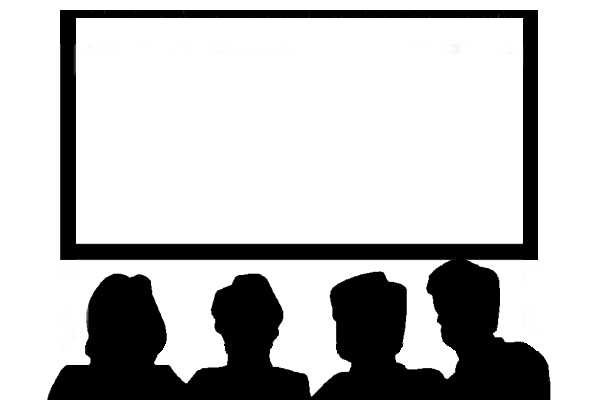 State that current is related to the flow of charge. 
Use and describe the use of an ammeter, both analogue and digital. 
State that current in metals is due to a flow of electrons.
So what’s all this ‘current’ stuff about?
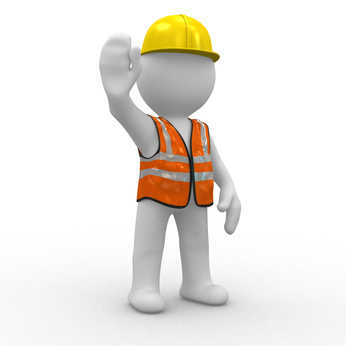 +
-
Let’s go back to basics and consider what is happening in an electrical circuit.
Electrons actually flow from the –ve to the +ve, opposite to the conventional current flow.
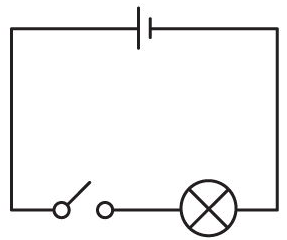 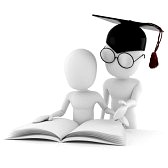 Electricity is the flow of electrons around a circuit.
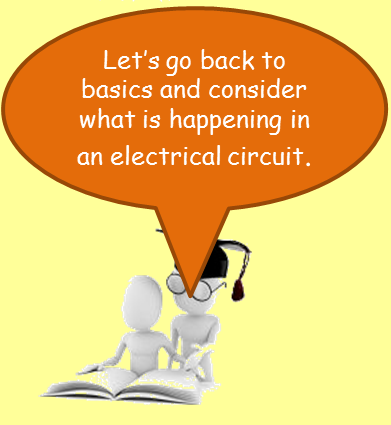 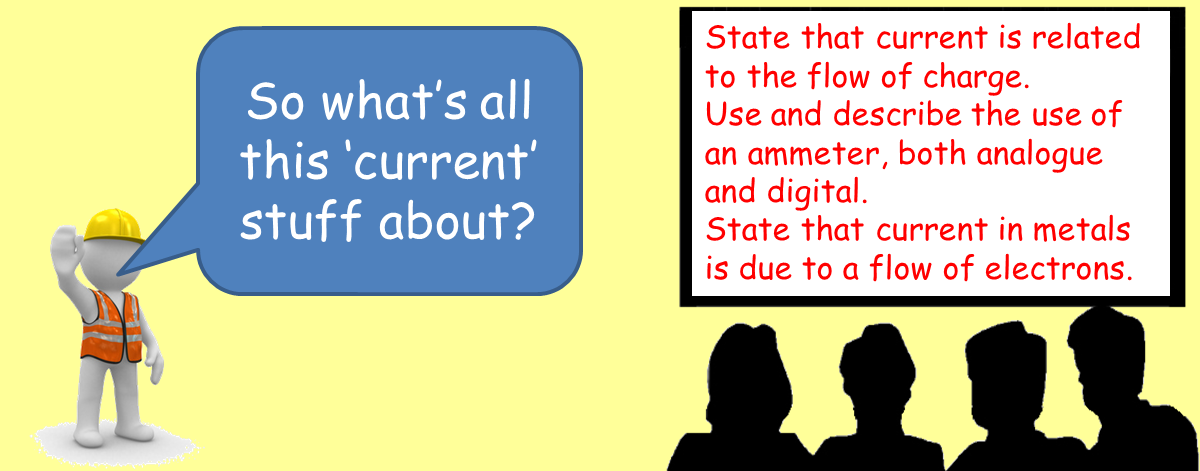 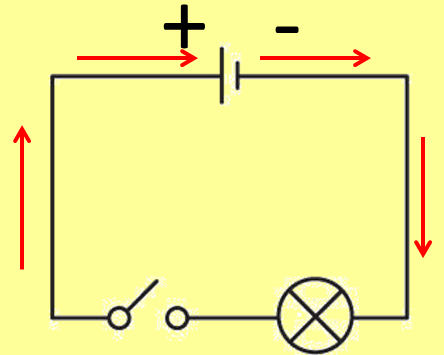 Electric current will only flow if there are charges which can move freely.
+
+
+
-
-
-
-
+
+
+
-
+
+
-
+
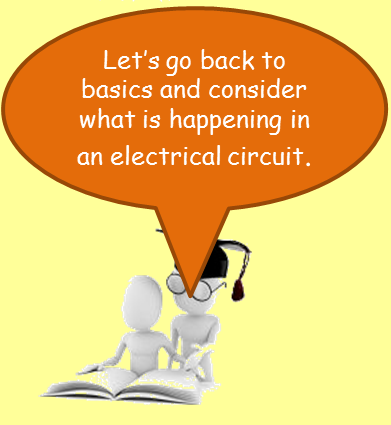 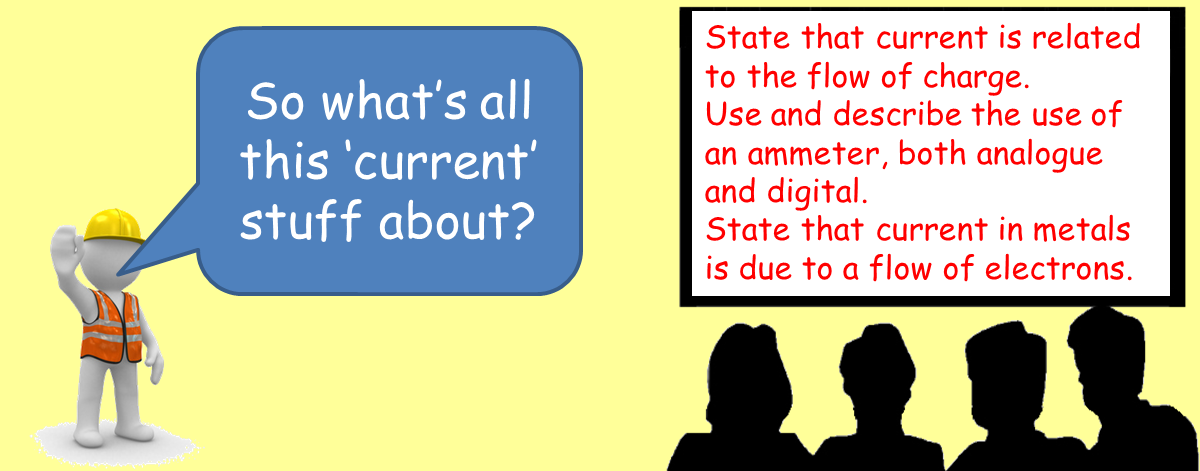 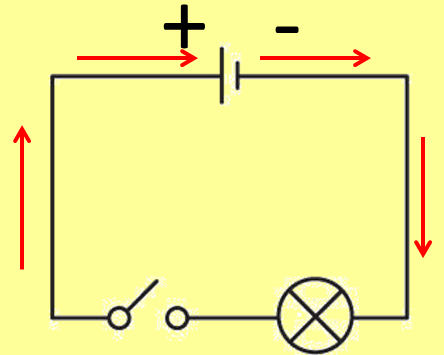 Electric current will only flow if there are charges which can move freely.
+
+
+
-
-
-
-
+
+
+
-
+
+
-
+
Metals have a “sea” of free electrons (-ve charge) that are free to flow through the metal
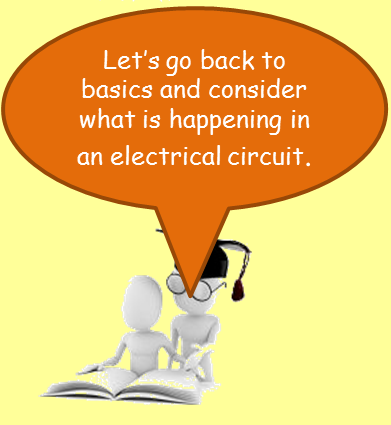 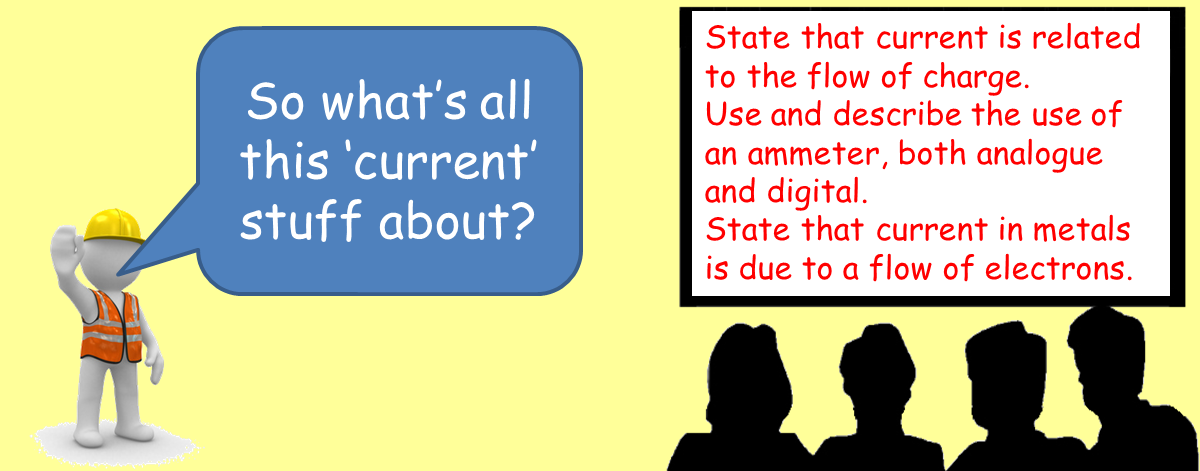 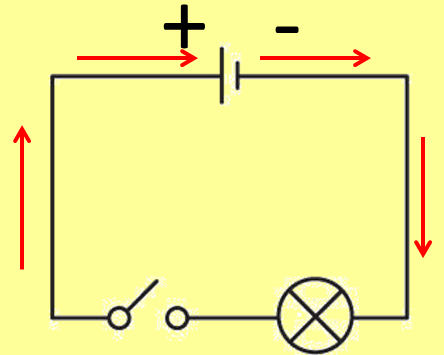 Electric current will only flow if there are charges which can move freely.
+
+
+
-
-
-
-
+
+
+
-
+
+
-
+
Metals have a “sea” of free electrons (-ve charge) that are free to flow through the metal
This is why metals are such good conductors of electricity.
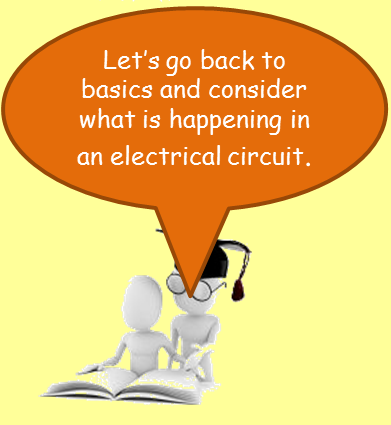 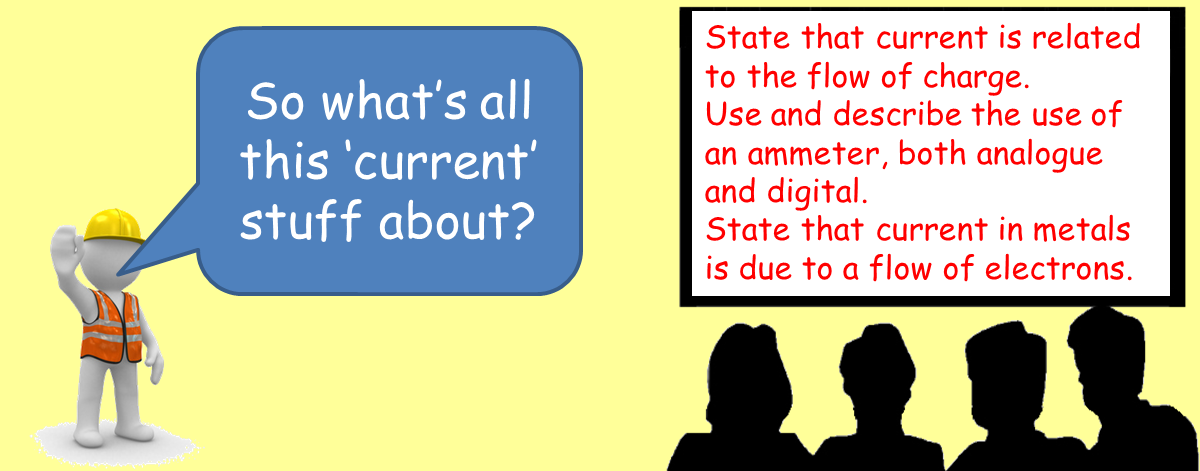 Electric current will only flow if there are charges which can move freely.
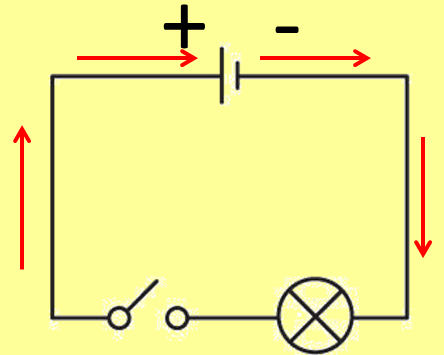 +
+
+
-
-
-
-
+
+
+
The flow of charge is called an electric current.  The higher the current, the greater the flow of charge.
-
+
+
-
+
Metals have a “sea” of free electrons (-ve charge) that are free to flow through the metal
This is why metals are such good conductors of electricity.
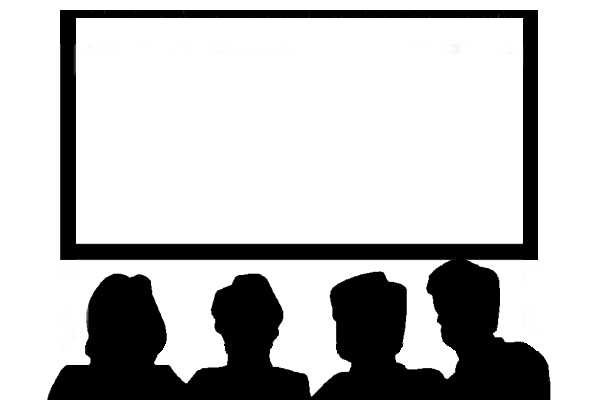 State that current is related to the flow of charge. 
Use and describe the use of an ammeter, both analogue and digital. 
State that current in metals is due to a flow of electrons.
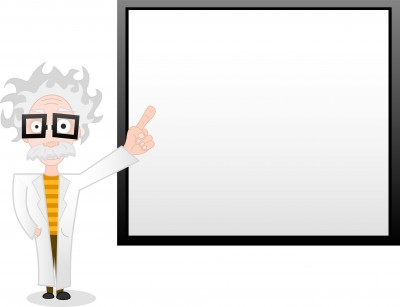 The unit of current is the ampere (A).  This is usually abbreviated to the amp.
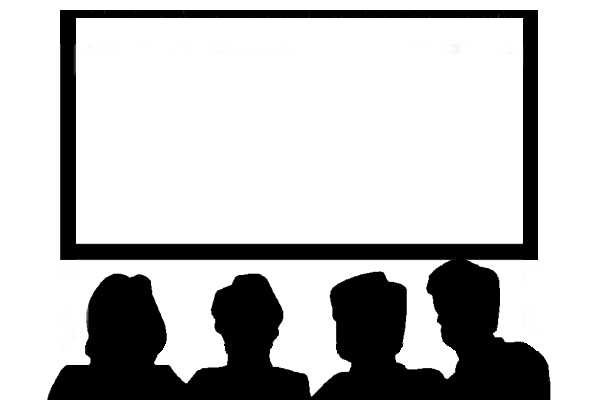 State that current is related to the flow of charge. 
Use and describe the use of an ammeter, both analogue and digital. 
State that current in metals is due to a flow of electrons.
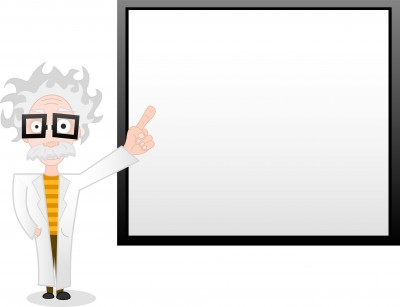 The unit of current is the ampere (A).  This is usually abbreviated to the amp.
Current is measured using an ammeter.
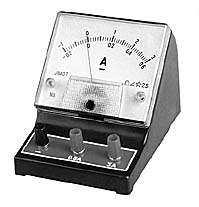 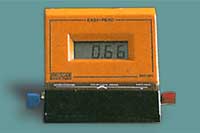 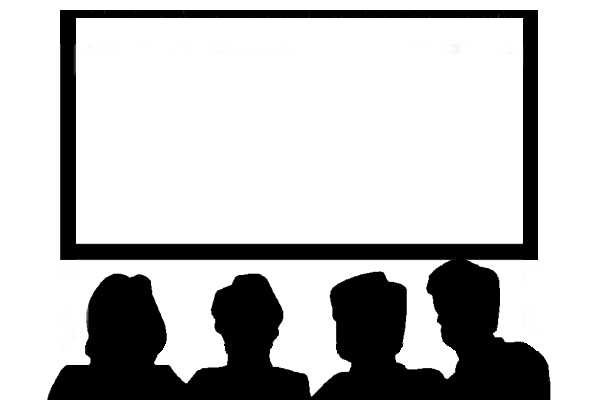 State that current is related to the flow of charge. 
Use and describe the use of an ammeter, both analogue and digital. 
State that current in metals is due to a flow of electrons.
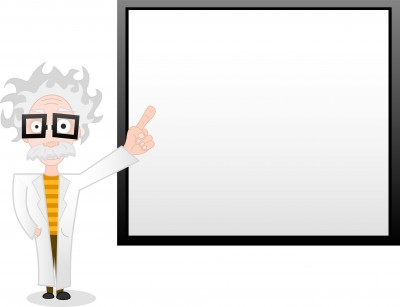 The unit of current is the ampere (A).  This is usually abbreviated to the amp.
Current is measured using an ammeter.
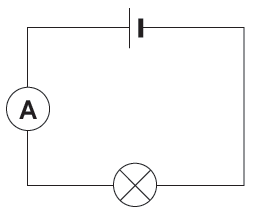 To measure the current flowing through a circuit, the ammeter is connected in series.
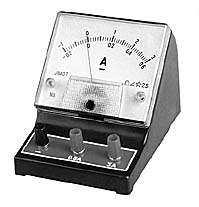 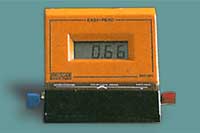 Measuring current
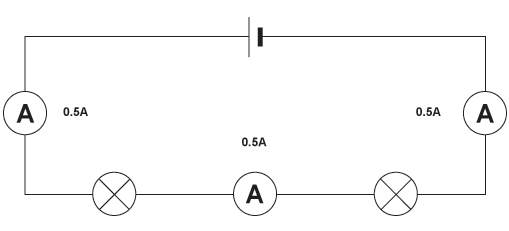 Ammeters can be placed anywhere in a series circuit and will all give the same reading.
http://www.bbc.co.uk/bitesize/ks3/science/energy_electricity_forces/electric_current_voltage/revision/6/
Measuring current
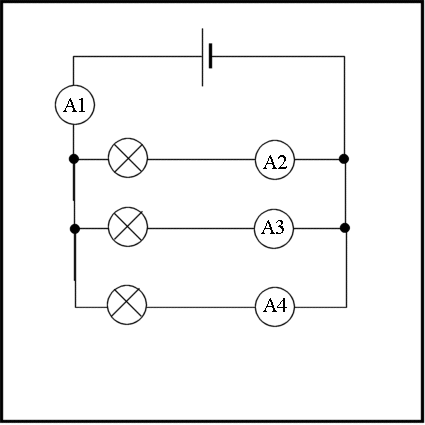 In a parallel circuit the current through each component depends upon its resistance.
Measuring current
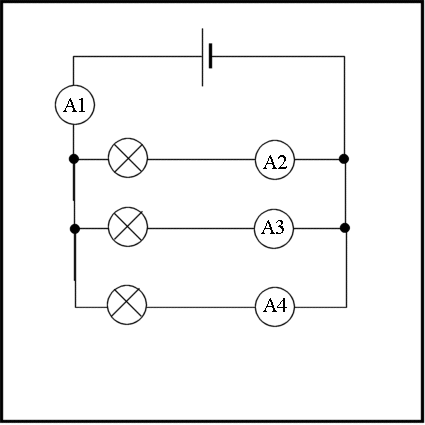 In a parallel circuit the current through each component depends upon its resistance.
5.5A
1.5A
3A
The total current flowing around the circuit is equal to the total of all the currents in the separate branches.
1A
Measuring current
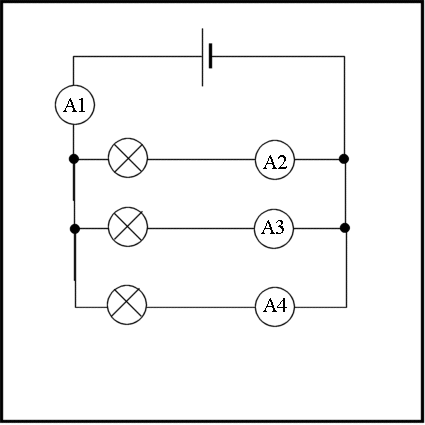 In a parallel circuit the current through each component depends upon its resistance.
5.5A
1.5A
3A
The total current flowing around the circuit is equal to the total of all the currents in the separate branches.
1A
A1  =  A2  +  A3  +  A4
Measuring current
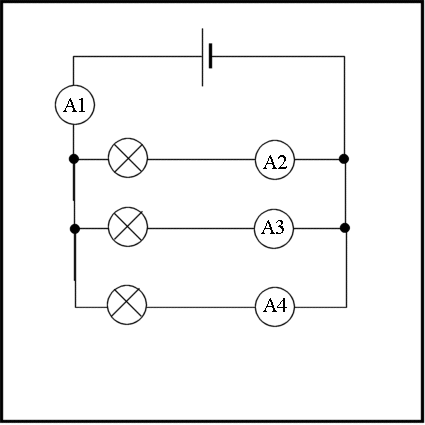 In a parallel circuit the current through each component depends upon its resistance.
5.5A
1.5A
3A
The total current flowing around the circuit is equal to the total of all the currents in the separate branches.
1A
A1  =  A2  +  A3  +  A4
5.5  =  1.5  +  3  +  1
LEARNING OBJECTIVES
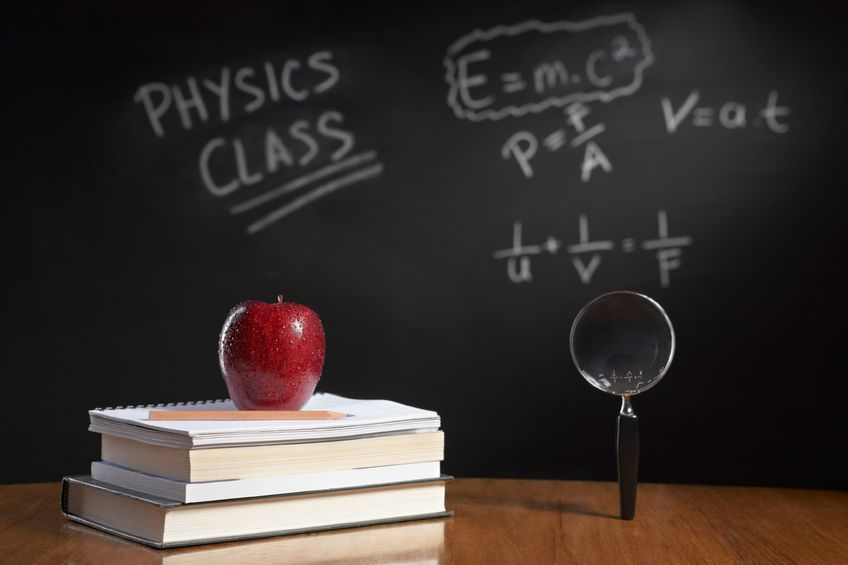 PHYSICS – Electrical quantities (1)